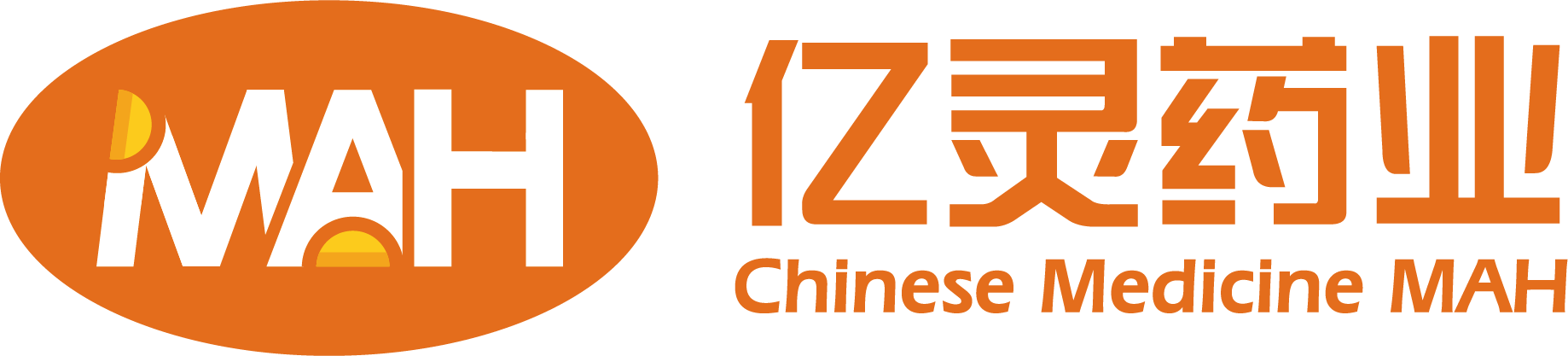 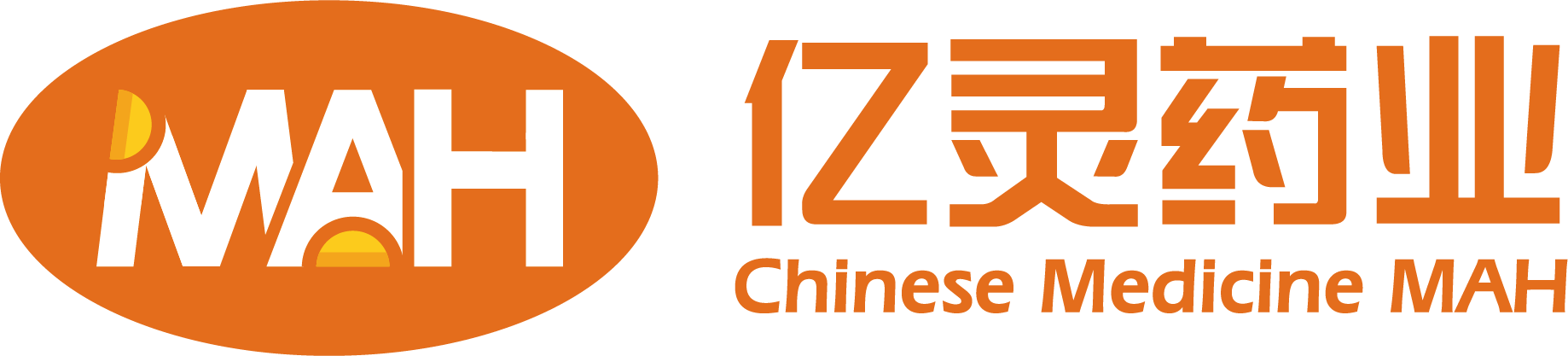 钠钾镁钙注射用浓溶液
TPN Electrolytes (multiple electrolyte additive)
公司：北京亿灵医药科技发展有限公司
时间：2023.07.14
目 录
CONTENT
3.有效性
1.基本信息
4.创新性
2.安全性
5.公平性
有效性
公平性
基本信息1
安全性
创新性
国内首款针对肠外营养的复方电解质补充剂
参照药品建议：
氯化钠（10ml:1g）+氯化钾（10ml:1.5g）+氯化钙（10ml:300mg）+硫酸镁（10ml:1g）
目前临床中暂无同适应症的复合电解质产品
本品与参照方案临床使用场景一致。
本品相较于参照方案： 
• 可避免配制过程中的污染  
• 可减少单支使用中的浪费 
• 可规范电解质补充
[1]钠钾镁钙注射用浓溶液说明书（2021年1月19日）
有效性
公平性
基本信息2
安全性
创新性
单方电解质计算复杂，易多加/漏加，所以肠外营养中的电解质补充并不规范；配置中易引起污染。数据表明，176份三腔袋中，39.2%的阳离子电解质不符合指南推荐的离子浓度1。
疾病基本情况
临床未满足需求
本品可促进电解质补充的规范性，减少术后电解质紊乱的发生率，减少配制次数，减少污染风险。
2.  国内已上市的多种电解质复方制剂，均为等渗溶液，电解质浓度低2，难以满足肠外营养患者对电解质的需求。
本品是国内首款高离子浓度复方电解质补充剂，可有效改善患者治疗现状，减少患者补液量，满足不同需求的病人。
1.   疾病情况：
      肠外营养作为一种复杂的营养治疗方式，如电解质补充不规范，易引起患者电解质紊乱3。这一定程度上延
      长了患者住院时间、增加了死亡率，进而给患者带来更大的经济与健康负担。
2.   主要适宜人群：
      需要通过肠外营养补充的患者（无法经口和经肠内营养补充，或肠内营养补充不足）。
[1]刘金春,陈大宇,卞晓洁,等.江苏省12家医院肠外营养制剂使用现状调研[J].中华临床营养杂志,2019(3):144-148.
[2]复方氨基酸15aa-葡萄糖（10-100）电解质注射液说明书
[3]曹祥龙,朱明炜,崔红元,etal.腹部择期⼿术后患者电解质代谢变化与术后并发症的相关性:回顾性分析[J].中华临床营养杂志,2013,21(6):5.
有效性
公平性
基本信息
安全性
创新性
安全性：本品暂无严重不良事件报道
说明书收载的安全信息
本品国内外不良反应发生情况
本品中一个或多个离子成份过量或不足，可能导致不同的症状。因此，推荐经常监测血中电解质的水平。
当添加钾、钠、钙、镁或氯可能有禁忌时禁用本品。
全肠外营养给药期间应经常性监测血中的钠、钾、钙、镁、磷酸盐和氯离子水平2。
本品本年度获批上市，截止2023年6月30日，暂未收到药品不良反应信息。
本品为电解质补充经典配方，配比合理，安全性高。
日本大冢的BFLUID与本品电解质配方一致，为本品与葡萄糖配伍后的制剂；该品种在日本16家临床试验机构开展临床试验，入组110例患者，无严重不良反应发生1。
本品安全性优势
减少配制过程中感染及颗粒物混入造成的并发症。
减少电解质补充不足/过量/比例不当带来的安全性风险。
[1] BFLUID Injection说明书
[2]钠钾镁钙注射用浓溶液说明书（2021年1月19日）
有效性1
公平性
基本信息
安全性
创新性
本品优于参照药品方案，规范补充电解质，获益明确
组分全面，配比合理：肠外营养治疗中，有11.83%的三腔袋存在配伍不合理的情况1。
减少感染风险：较参照方案，本品配置次数至少减少5倍。2020年全国ADR中心收到药品不良反应/事件报告167.6万份，静脉给药占了51.6%，与药品配制相关的不良反应/事件比例高达70.9%2。
协同增效：四种离子的合理补充能减少并发症，提高总体生存期3。配比合理时，吸收率最高。
使用规范，合理经济：参照药品中以硫酸镁注射液为例，单支含量远超每日人体所需基础量，配伍时无法整支添加。
[1]倪瑞雪, 张向⽉, 王宇菲,等. 186例胃癌患者术后全胃肠外营养处⽅⽤药合理性分析[J]. 中国医院⽤药评价与分析, 2019, 19(9):3.
[2]国家药品不良反应监测年度报告（2020年）
[3]葛可佑.矿物质:人体不可缺少的结构组分和功能活性物质[J].科学世界,2008,No.107(01):1.
有效性2
公平性
基本信息
安全性
创新性
本品区别于林格氏液（如钠钾镁钙葡萄糖注射液），专用于肠外营养电解质补充
术后肠外营养
围手术期
林格氏液补充体液
本品补充电解质
140
35
2
1
20
1.5
1
4
2.5
2.25
本品低钠高钾，镁钙协同，合理配比，更适合于肠外营养中的电解质补充。
本品与林格氏液使用场景不同：电解质浓度高于细胞外液，离子浓度符合电解质补充需求。
本品可与不同氨基酸配伍：使用灵活，减少病人补液量，满足不同需求的病人。
电解质的合理补充，可有效改善患者预后：
补充钾离子可降低术后心律失常的发生率3
补充钙离子可减少老年患者发生术后并发症4
补充镁离子的患者在手术后疼痛、麻醉恢复时间、术后不良反应等方面表现更优5
[1]钠钾镁钙注射用浓溶液说明书（2021年1月19日）
[2]钠钾镁钙葡萄糖注射液说明书
[3]李锐凯 , 洪瑞 , ⽅伟群 ,等. ⾼龄⾷管癌、贲门癌围⼿术期⼼律失常的临床分析 [J]. 海南医学,2009,20(7):236-237.
[4]张洪彬 , 赵寒辉 ,王素霞 ,周鹏 ,贺青卿 ,王延群 ,丁伟平 ,柳刚.303例甲状旁腺切除术围术期观察及术后严重低钙血症危险因素分析[J].山东大学学报：医学版, 2020, 58(9):7
[5]成子飞,张丽慧.硫酸镁对肿瘤患者麻醉期间血流动力学及术后并发症的影响[J].中国现代医药杂志, 2017, 19(3):3.
有效性3
公平性
基本信息
安全性
创新性
本品符合相关临床指南推荐
原研品在美国上市多年且配方经典， FDA和CDE均认为本品符合指南和人体正常生理指标，无需通过临床试验验证其有效及安全性， 因此CDE按照豁免临床批准本品上市1。
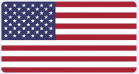 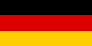 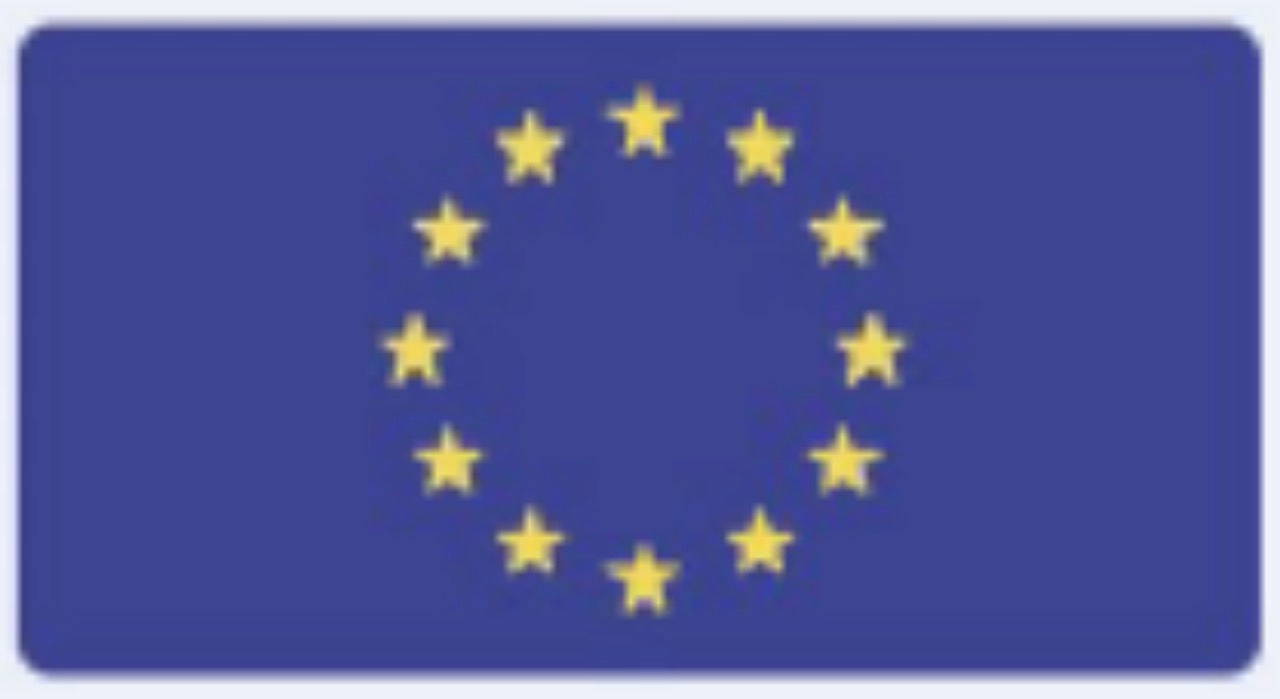 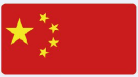 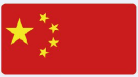 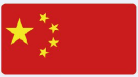 [1]钠钾镁钙注射用浓溶液药品批件
[2]ASPEN Board of Directors and the Clinical Guidelines Task Force. Guidelines for the use of parenteral and enteral nutrition in adult and pediatric patients. JPEN J Parenter Enteral Nutr. 2002 Jan-Feb;26(1 Suppl):1SA-138SA.
[3]Biesalski HK, Bischoff SC, Boehles HJ, Muehlhoefer A; Working group for developing the guidelines for parenteral nutrition of The German Association for Nutritional Medicine. Water, electrolytes, vitamins and trace elements - Guidelines on Parenteral Nutrition, Chapter 7. Ger Med Sci. 2009 Nov 18;7:Doc21. 
[4]Plauth M, Bernal W, Dasarathy S, Merli M, Plank LD, Schütz T, Bischoff SC. ESPEN guideline on clinical nutrition in liver disease. Clin Nutr. 2019 Apr;38(2):485-521.
[5]赵玉沛,杨尹默,楼文晖等.外科病人围手术期液体治疗专家共识(2015)[J].中国实用外科杂志,2015,35(09):960-966.
[6]吴国豪, 谈善军. 成人补充性肠外营养中国专家共识[J]. 中华胃肠外科杂志, 2017.
[7]中华医学会肠外肠内营养学分会；中国成人患者肠外肠内营养临床应用指南（2023版）
有效性
公平性
基本信息
安全性
创新性
产品创新
配比合理，协同增效
3.1类首仿新药，成分配比合理，符合国内外指南的推荐
四种电解质同时补充，充分发挥协同作用，利用率更高
工艺创新
工艺严格，安全性高
该品种制备工艺在终端灭菌时采用过渡杀灭法，提高了产品稳定性，本品的有效期为36个月1
质量标准增加了铝元素的控制项目，质量标准高于同类品种1，药品的安全性高
应用创新
国内首款肠外营养复方电解质补充剂
本品可有效提高电解质补充的规范性，从而减少患者电解质紊乱的发生率，减少并发症，提高总体生存期
本品可与不同的氨基酸及葡萄糖溶液搭配使用，更加灵活便捷，可满足不同患者需求
本品减少处方和配制差错、减少杂质和微生物污染，避免单方电解质单支剂量过大带来的浪费，降低患者风险，降低医院管理成本
应用创新
[1]钠钾镁钙注射用浓溶液药品注册标准
有效性
公平性
基本信息
安全性
创新性
01
年发病患者总数
用于胃肠道术后、严重烧伤、重度感染、恶性肿瘤需要通过肠外营养补充的患者。
所治疗疾病对公共健康的影响：
在胃肠道术后的肠外营养患者中，电解质紊乱发生率高1，本品可避免电解质紊乱，改善患者预后，延长生存时间，提高全民健康水平。
1.唯一一款高离子浓度的复方电解质补充剂，国内首仿，弥补了临床用药空白。
2.可改善目前临床电解质补充不完全规范的现状。根据相关调研，39.2%的肠外营养中阳离子电解质不符合指南推荐的电解质浓度2。
弥补药品
目录短板
02
03
1.适应症明确，代替目录内的单方制剂组合，无滥用风险，医保支出增加可控。
2.降低医院管理成本，减少配置的次数，节约配置人工及耗材，降低感染风险。
临床管理便利
04
1.保障各级医疗机构患者基本的治疗需求，使用便利，帮助更多患者获得规范的电解质补充治疗。 
2.帮助无法经口和经肠内营养补充的患者补充电解质，受益人群广泛。
符合“保基本”原则
[1]曹祥龙,朱明炜,崔红元,etal.腹部择期⼿术后患者电解质代谢变化与术后并发症的相关性:回顾性分析
[2]刘金春,陈大宇,卞晓洁,等.江苏省12家医院肠外营养制剂使用现状调研[J].中华临床营养杂志,2019(3):144-148.
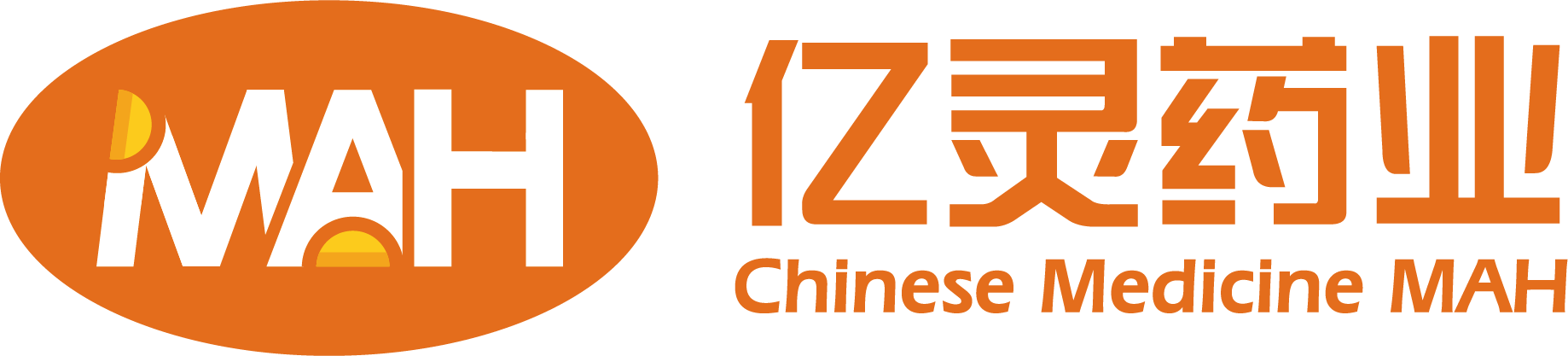 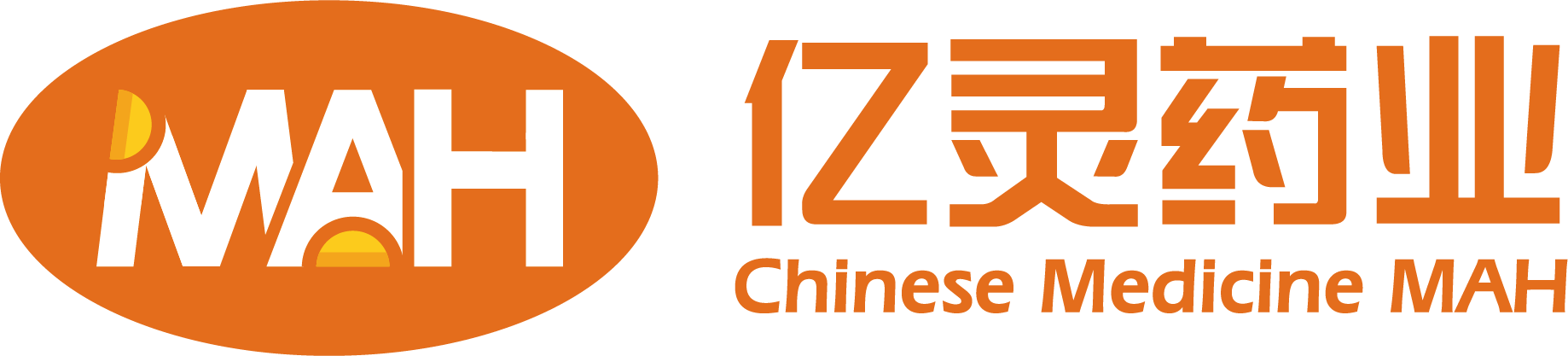 恳请您给予钠钾镁钙注射用浓溶液一个谈判机会
为肠外营养患者提供更优的电解质补充方案
谢  谢